Методическое
совещание
Методическая разработка:  «Применение интерактивных форм обучения на уроках физики»
Подготовил : 
учитель физики МБОУ СОШ № 18
Г. Славянска-на-Кубани
Харченко Г.Я.
Необходимость использования активных методов обучения
обусловлена тем, что ФГОС 3-его поколения предписывают в средних общеобразовательных учреждениях до 30% аудиторного времени отводить активным формам и методам обучения для формирования самостоятельного творчески мыслящего, способного к инновациям ученика.
Под формами следует понимать способы организации обучения.
Существуют различные формы обучения.
  Наиболее известные это
лекции
практические занятия
ролевые игры
групповые дискуссии
тренинги и т.д.

  Рассмотрим некоторые из них.
ЛЕКЦИЯ (5% усвоения)
Наиболее быстрый метод предоставления
   необходимой информации
   многочисленному количеству слушателей
Недостатком этого метода является то, что лекция ставит участника в пассивную позицию слушателя, это приводит:
 к быстрой утомляемости,
 снижению внимания,
отвлечению от темы изложения.
Чтение учебной литературы (10% усвоения)
В настоящее время утрачен интерес к нему, особенно среди молодежи.
Но даже если книга прочитана, мы не можем утверждать, что читателю удалось достичь глубокого усвоения информации.
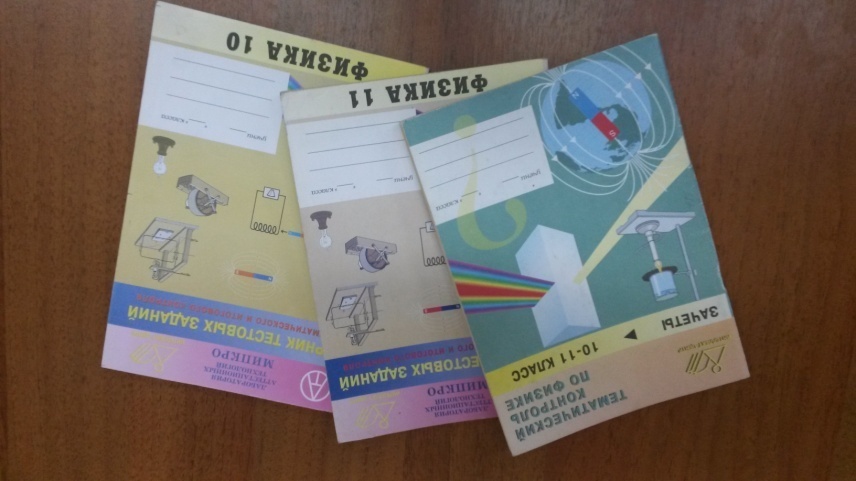 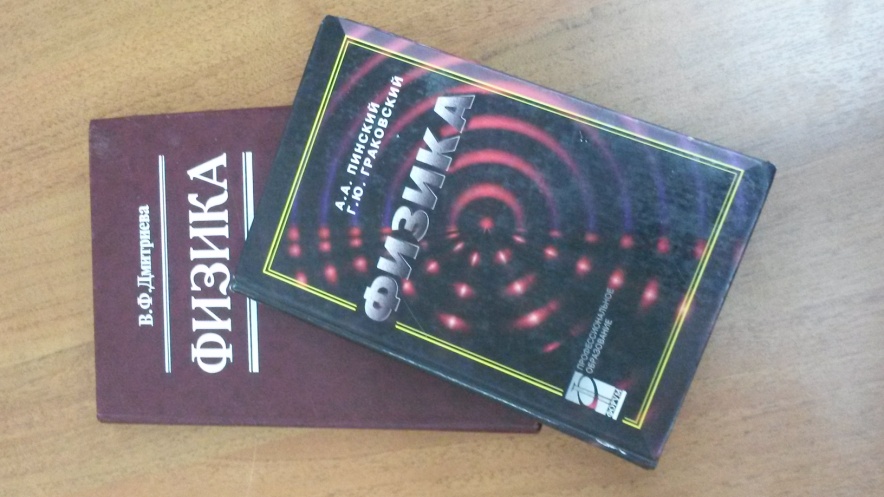 Аудио-визуальные средства (20% усвоения)
Слайды
Учебные фильмы
Буклеты
Плакаты
Диаграммы
Таблицы
Модели
Макеты
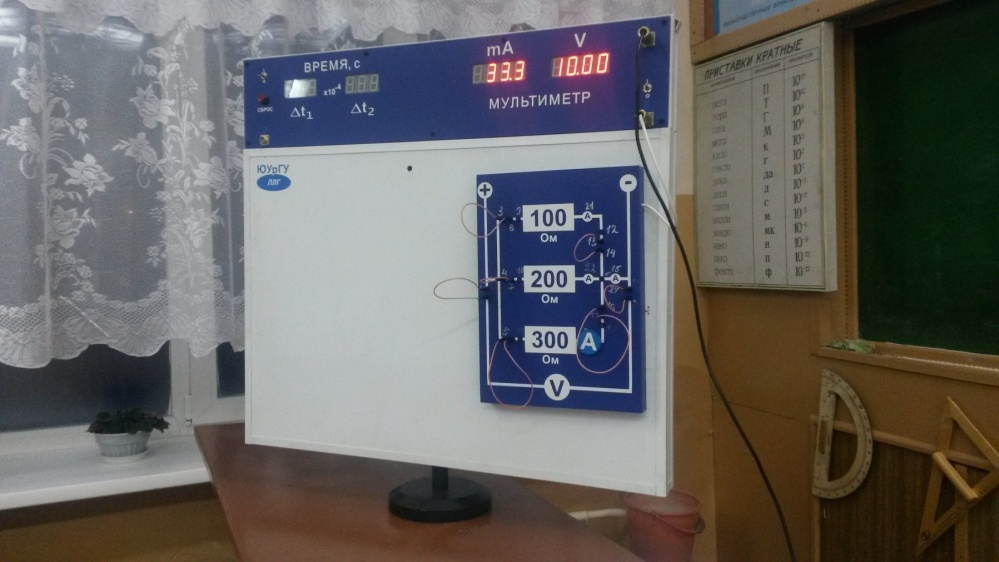 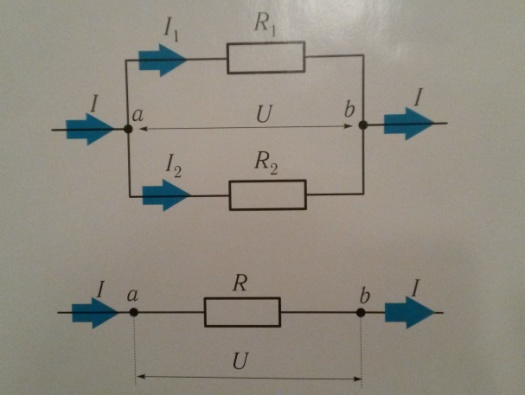 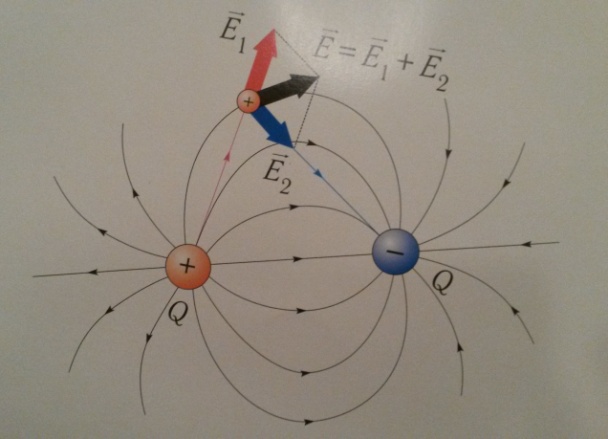 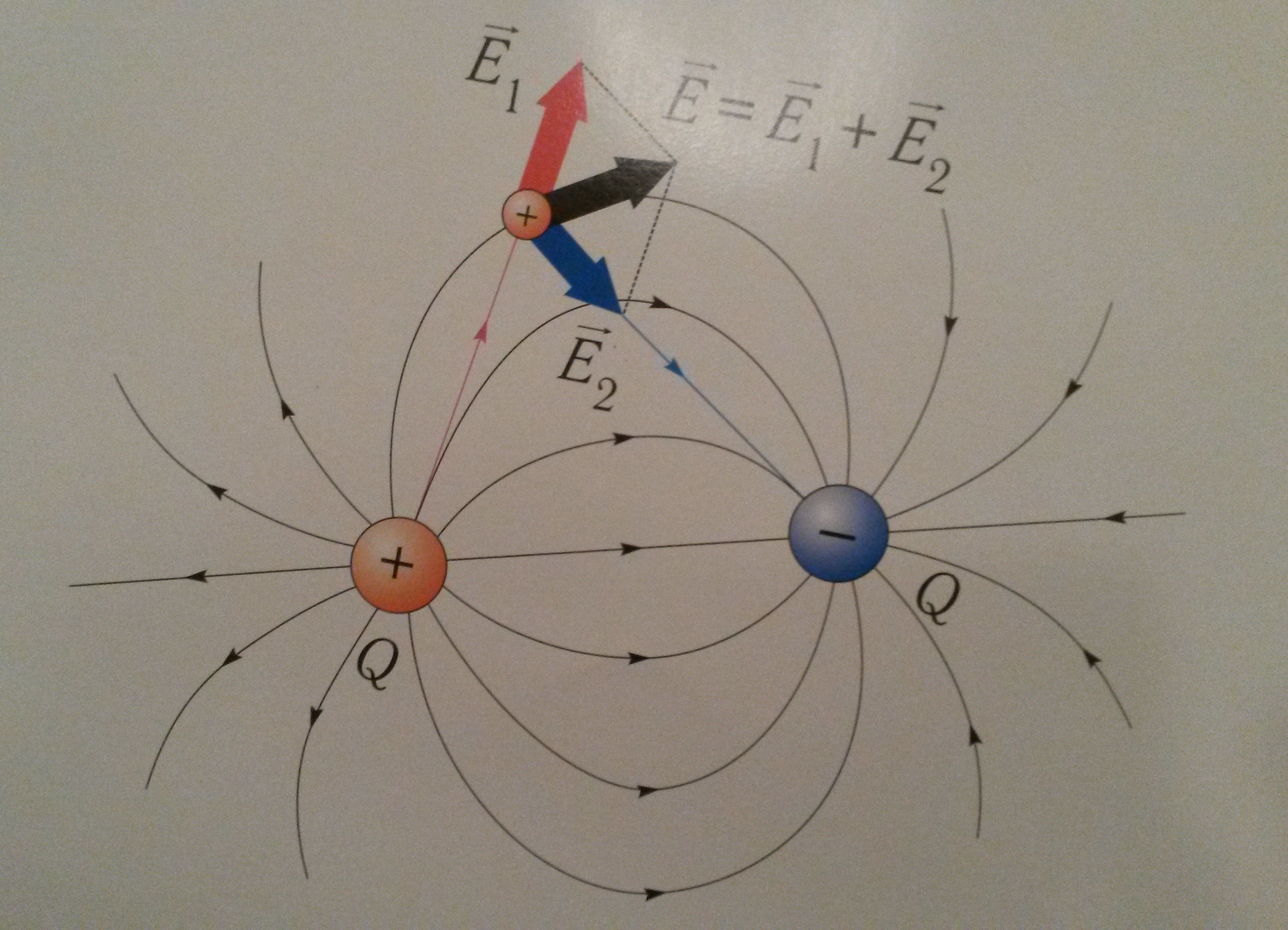 Это помогает обучающемуся
ЗАПОМИНАТЬ, УСВАИВАТЬ информацию
   через все каналы восприятия:
          ЗРЕНИЕ
                        СЛУХ 
                                   ОСЯЗАНИЕ.
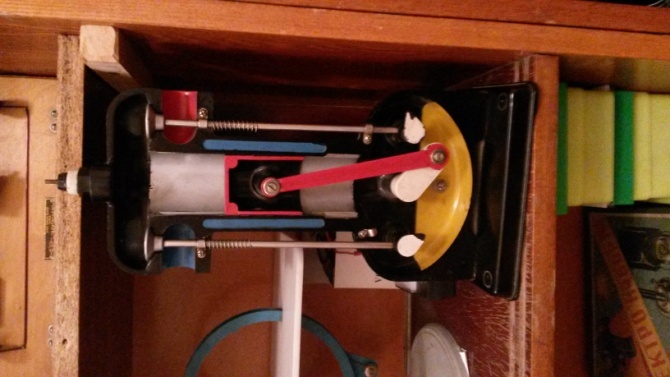 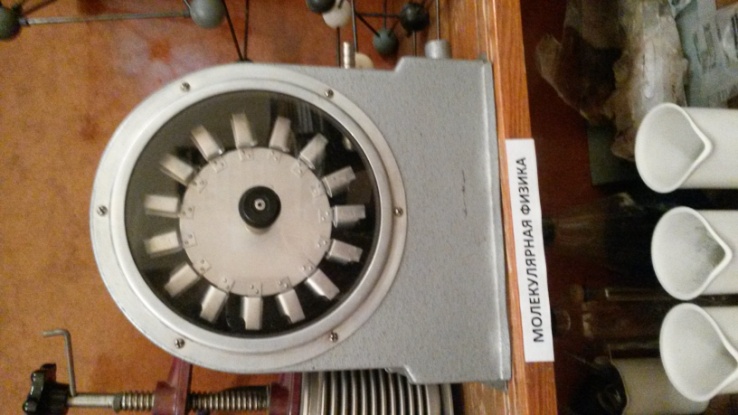 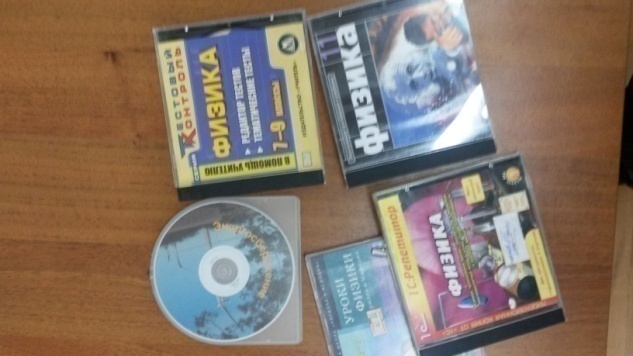 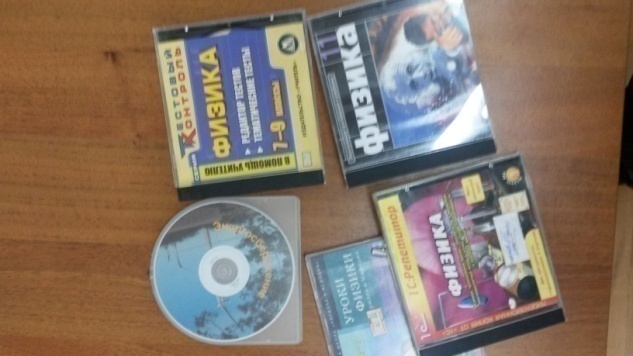 Исполнение роли (30% усвоения)
Это ролевые игры
Проигрывание ситуаций 
Их исследование
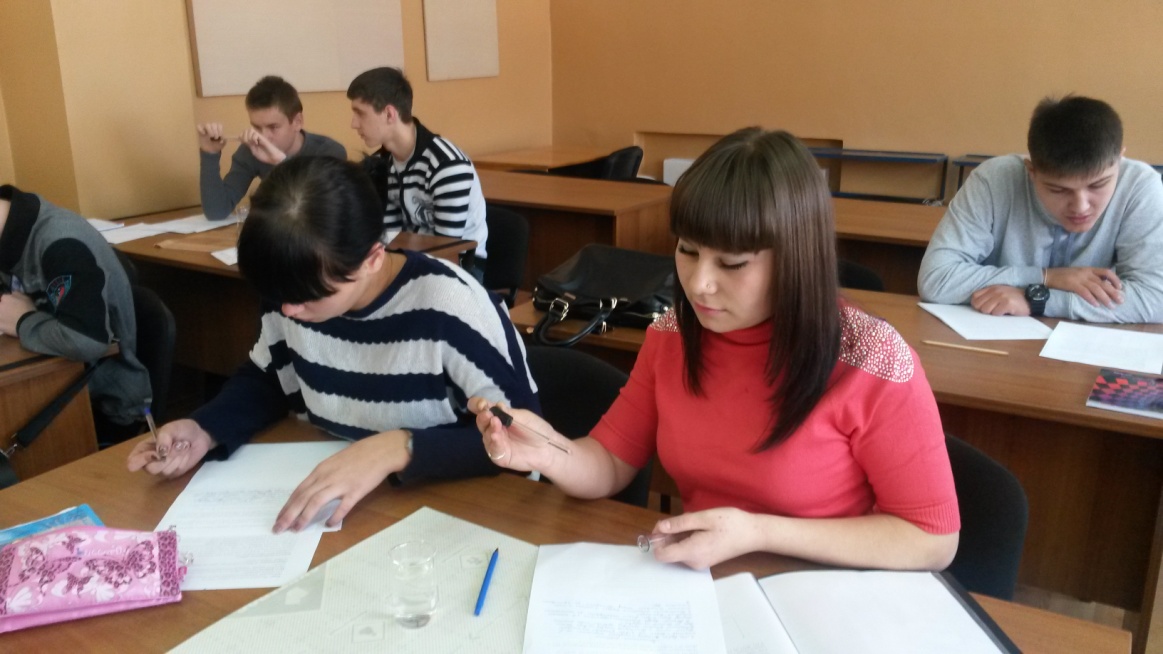 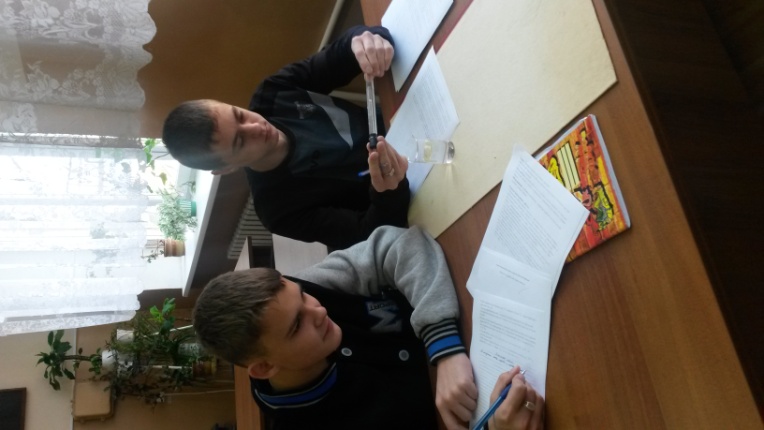 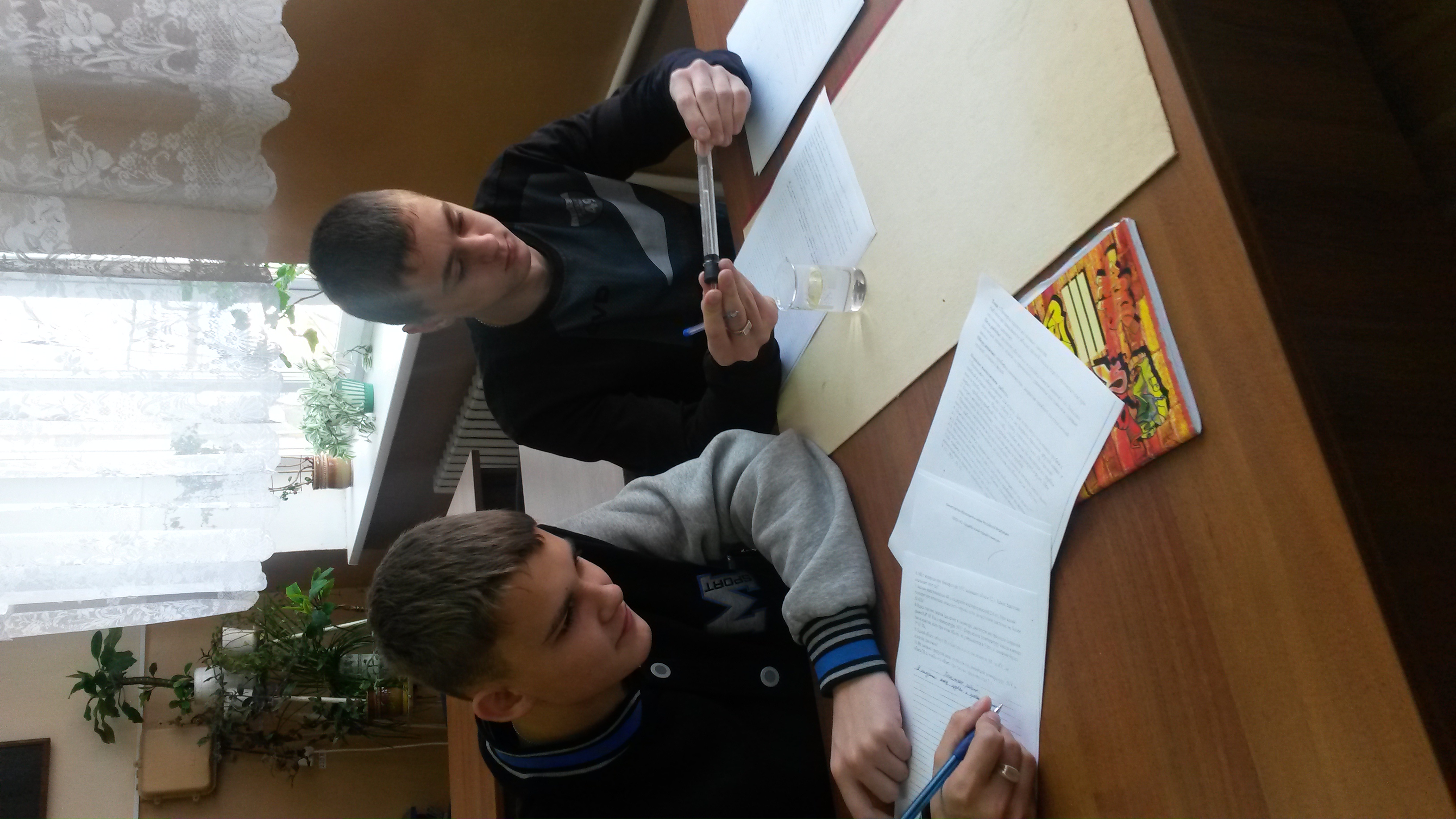 Приобретенный таким способом опыт, а именно:
Определение своего места
Поиск проблемного решения
Нахождение новых путей для сотрудничества
Умение доверять и доверяться

   Помогает усвоить полученную информацию в действии.
Обсуждение в группах (40% усвоения)
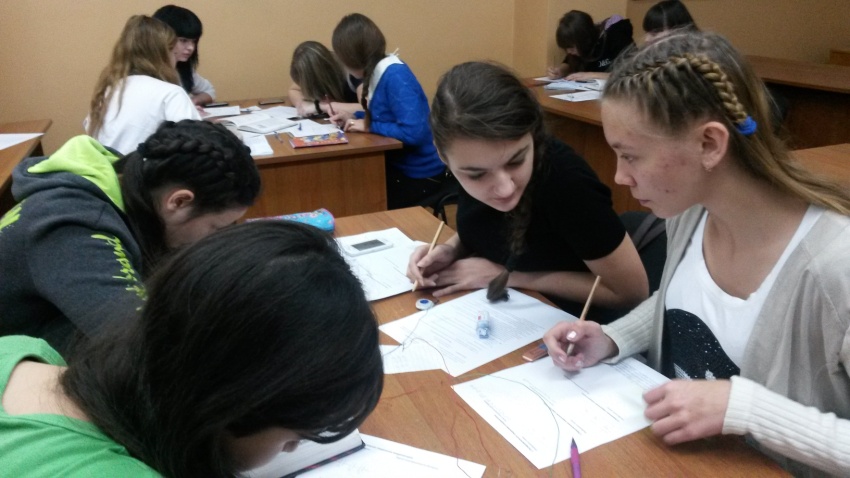 Позволяет участникам
   поделиться своими
      мыслями
             впечатлениями  
                       ощущениями
                       в рамках определенной темы.
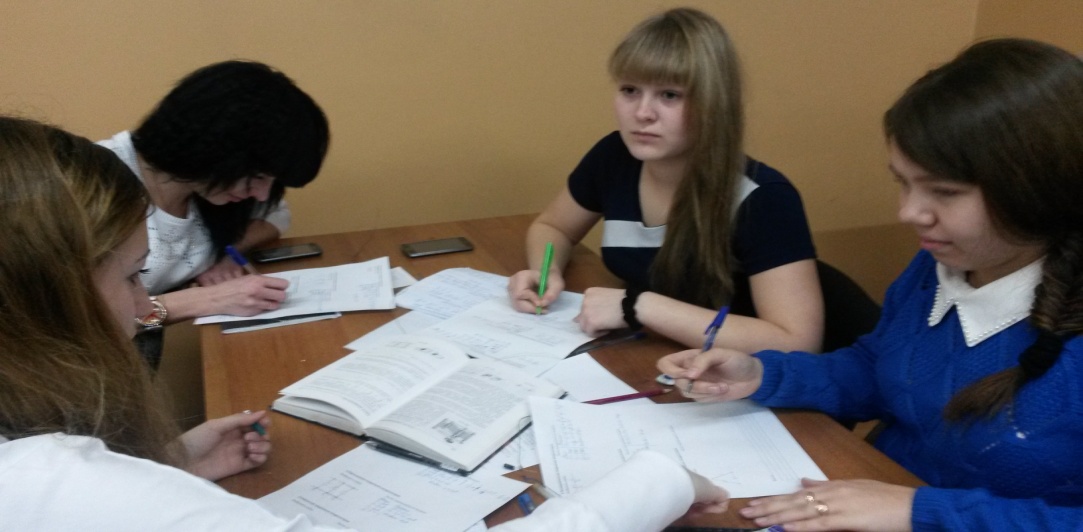 Дискуссии ценны тем, что позволяют участникам
Думать
Высказывать собственные взгляды
Выслушивать мнения других
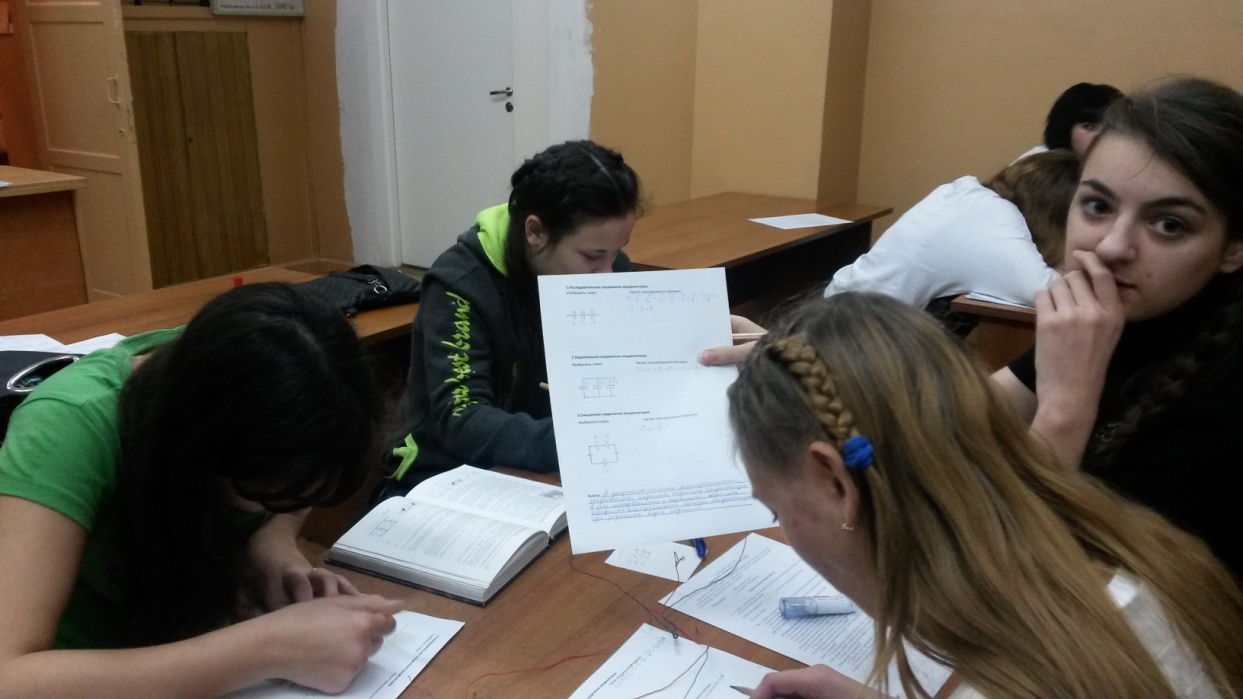 Обучение-практика (50% усвоения)
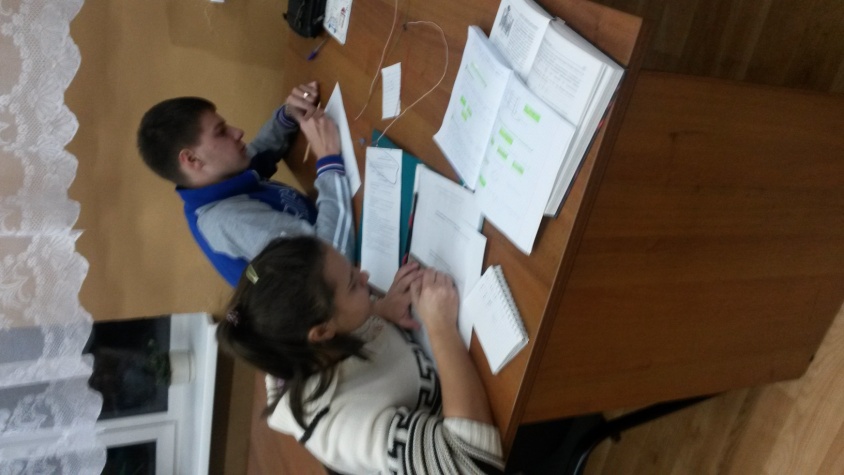 Это практические занятия
Самостоятельные исследования

   
   Выполняя упражнения, решая разнообразные задачи, обучающиеся не только усваивают информацию, но и отрабатывают определенные навыки и умения.
Обучение других (60% усвоения)
Этот принцип усвоения знаний наиболее 
   эффективен, так как позволяет пропустить их через собственное восприятие и понимание, а следовательно, запомнить.
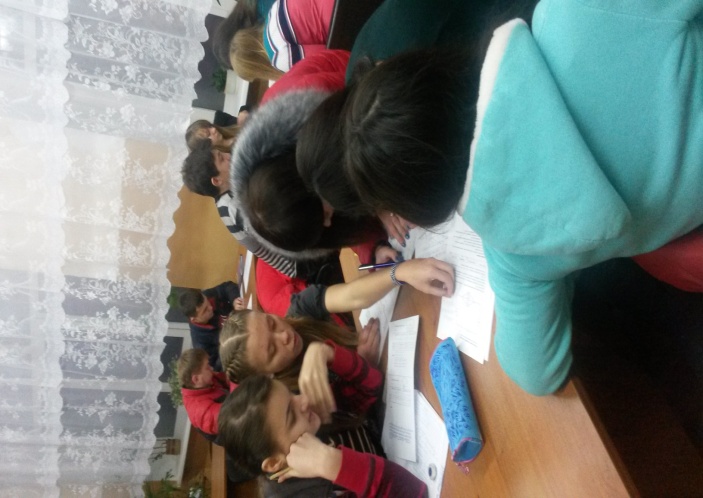 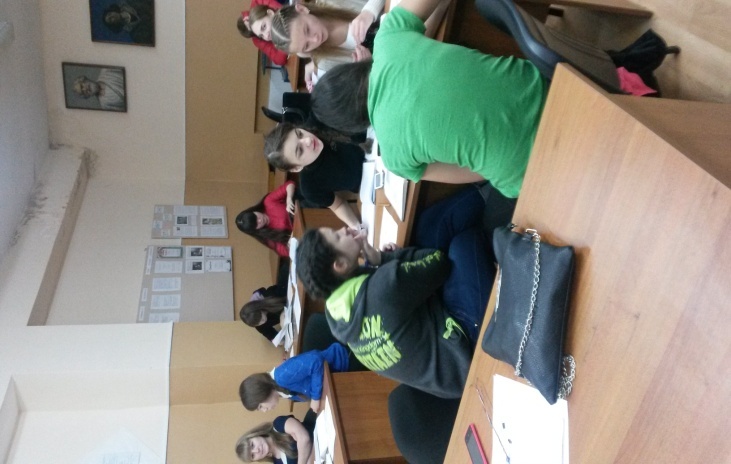 Современное образование выдвигает перед преподавателем новые требования:
Использование в учебном процессе активных и интерактивных форм и методов проведения занятий.
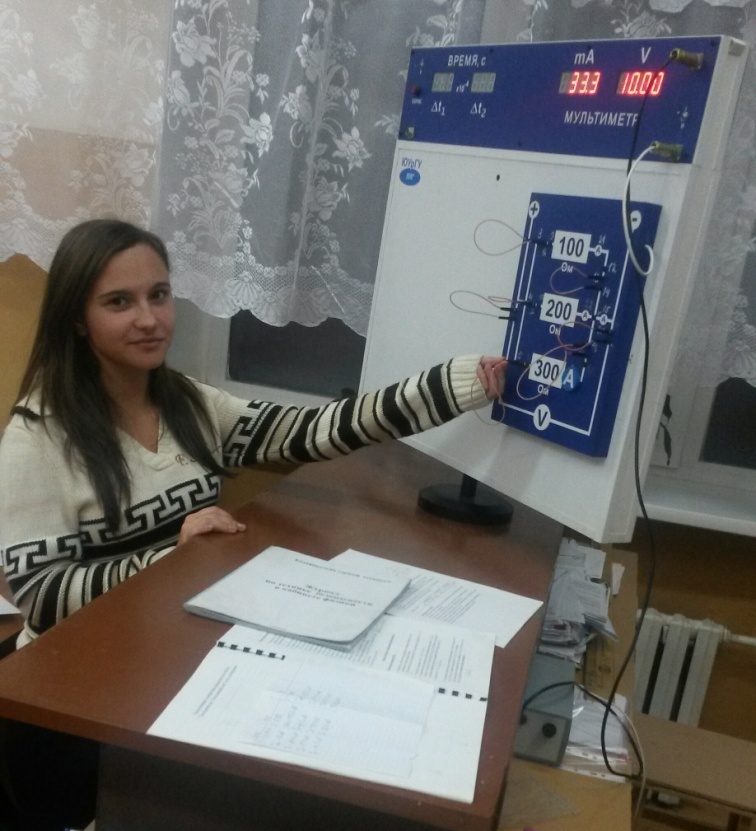 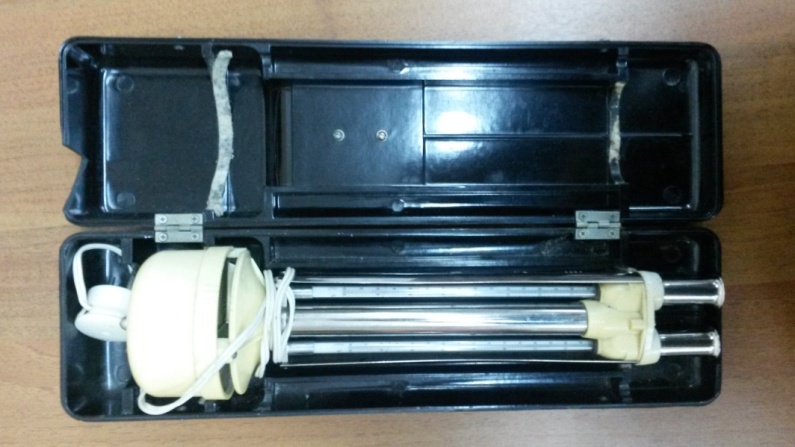 Интерактивный метод - самая  современная форма
Он ориентирован на более широкое 
   взаимодействие обучающихся не только с преподавателем,

            но и друг с другом, 

   на доминирование активности 
   учеников в процессе обучения.
Интерактивный метод
Ученик
Ученик
Преподаватель
Ученик
Разнообразные методы обучения, которые относятся к интерактивным:
Дискуссия
Эвристическая беседа
Мозговой штурм
Ролевые, деловые игры
Тренинги
Кейс – метод
Метод проектов
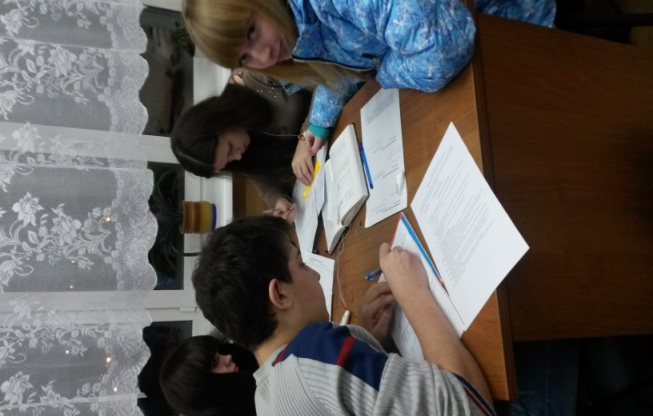 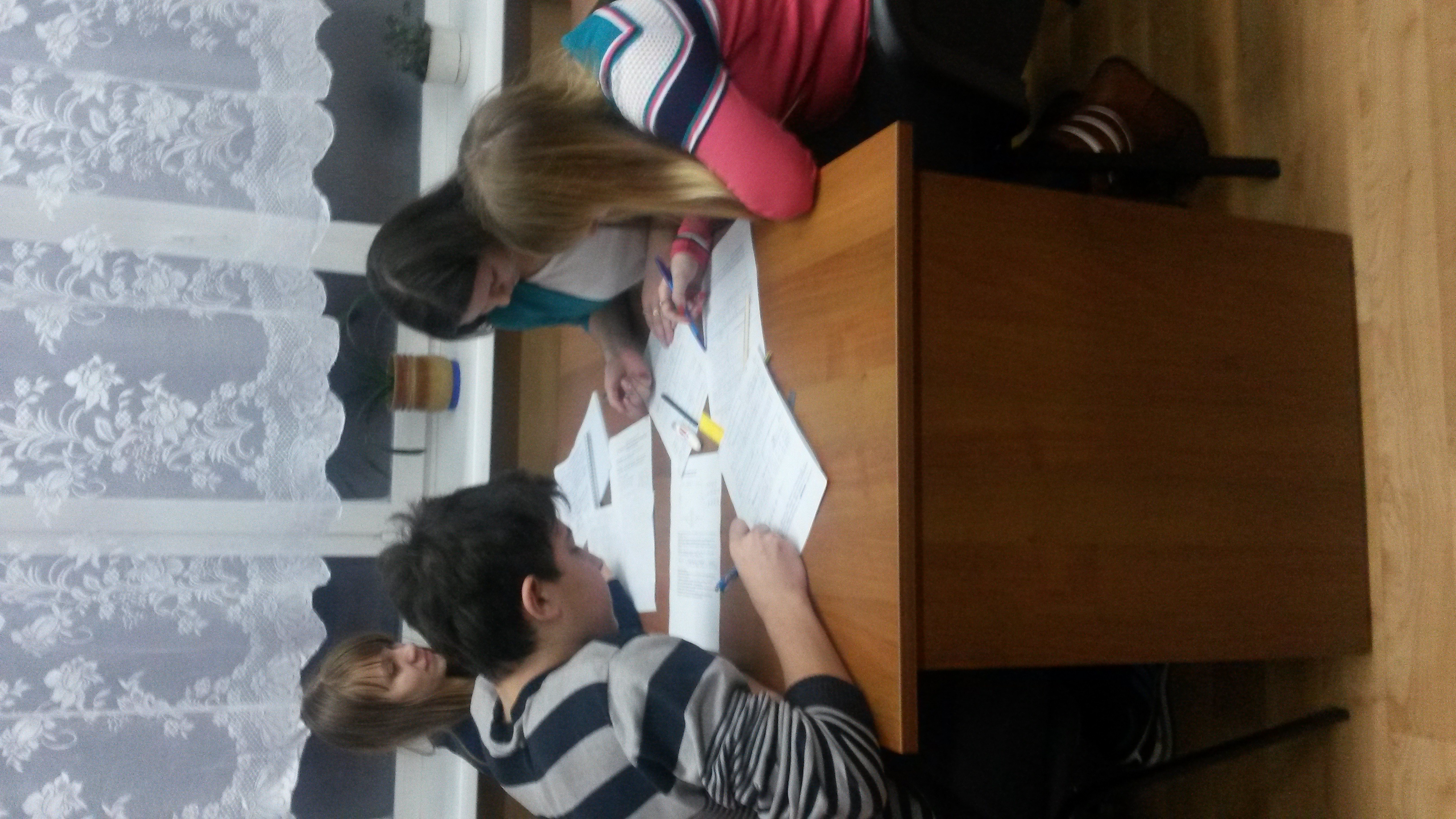 Нестандартные занятия, как современные формы обучения,
являются одним из важнейших средств, формирующих высокий интерес учащихся к обучению.
                 Они способствуют:
Снятию напряжения
Помогают в выработке навыков учебной деятельности
Воздействуют на эмоциональном уровне усвоения
   Благодаря этому у учащихся формируются
   знания более прочные и глубокие.
Иновационные формы обучения могут быть представлены следующими типами нестандартных занятий:
1. Учебное занятие в форме игры и соревнования:
Деловые, ролевые игры
КВН
Викторина
Дуэль
Турнир
Конкурс
Эстафета
Брейн - ринг
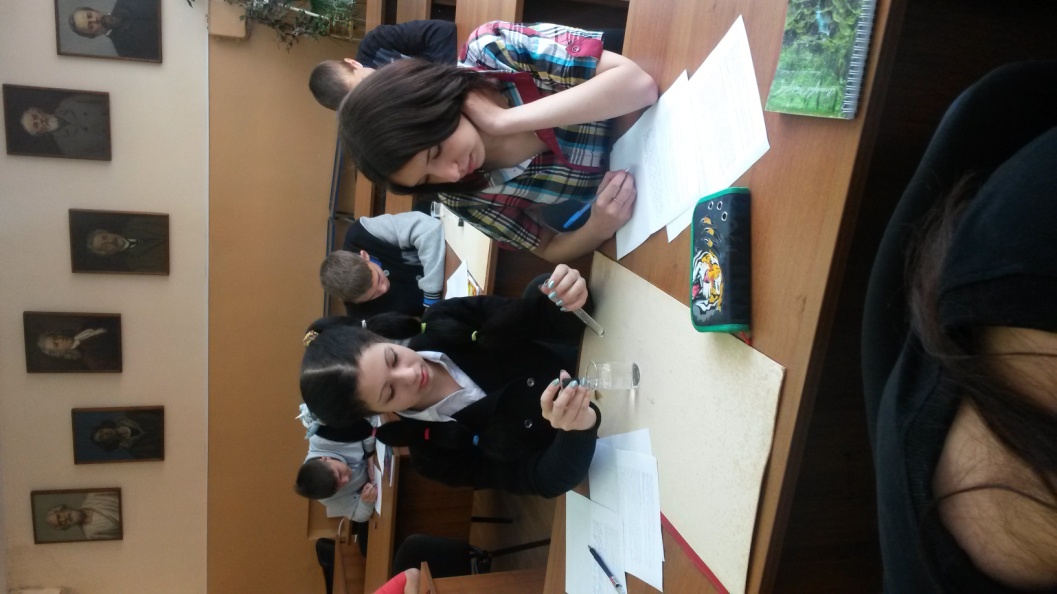 2. Различные виды занятий:
Занятие – исследование
Занятие - интервью
Занятие – комментарий
Занятие – анализ первоисточников
Занятие - проект
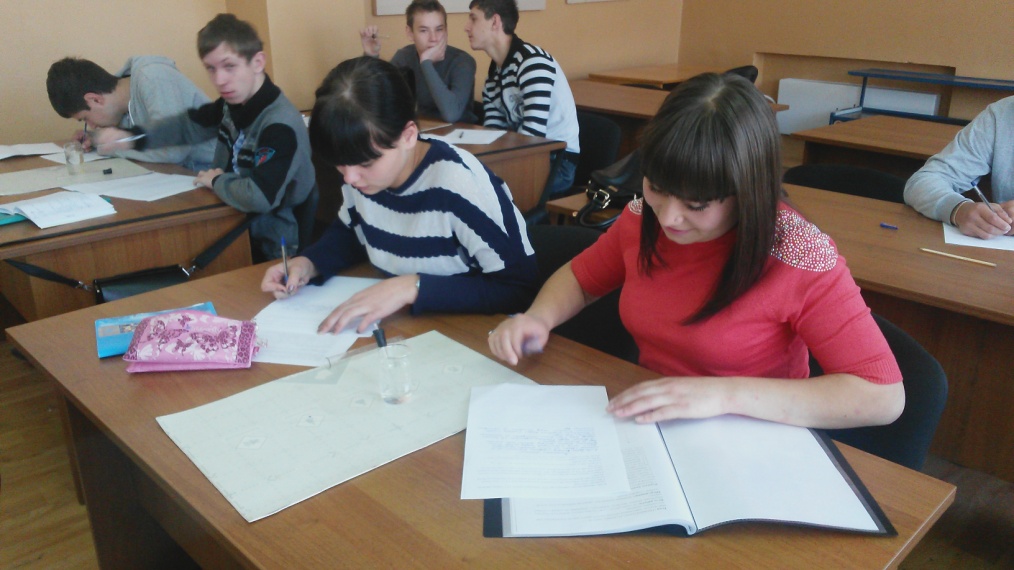 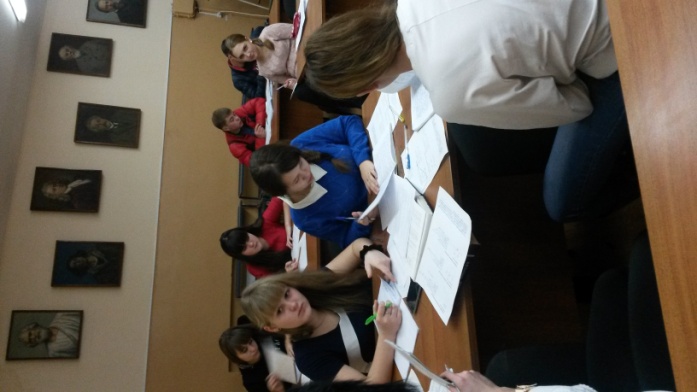 3. Занятие, носящее характер публичных форм общения:
1 Дискуссия
   2 Телепередача
   3 Пресс – конференция
   4 Круглый стол
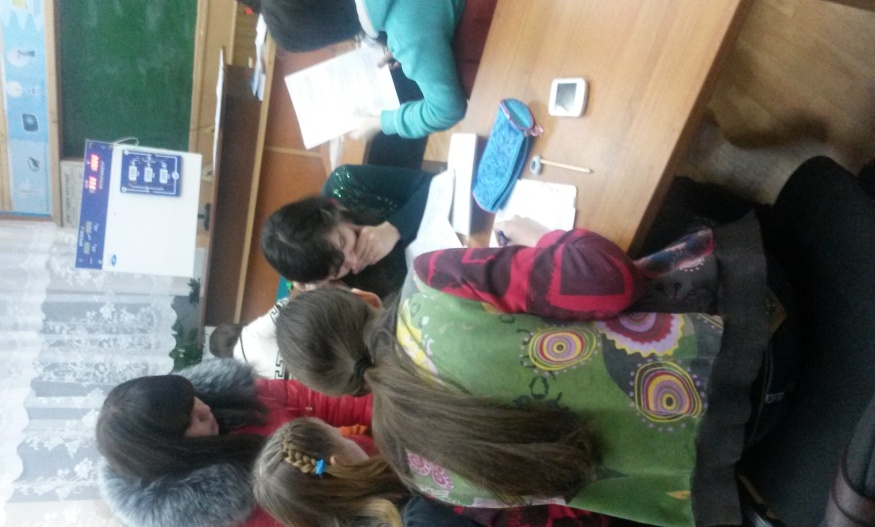 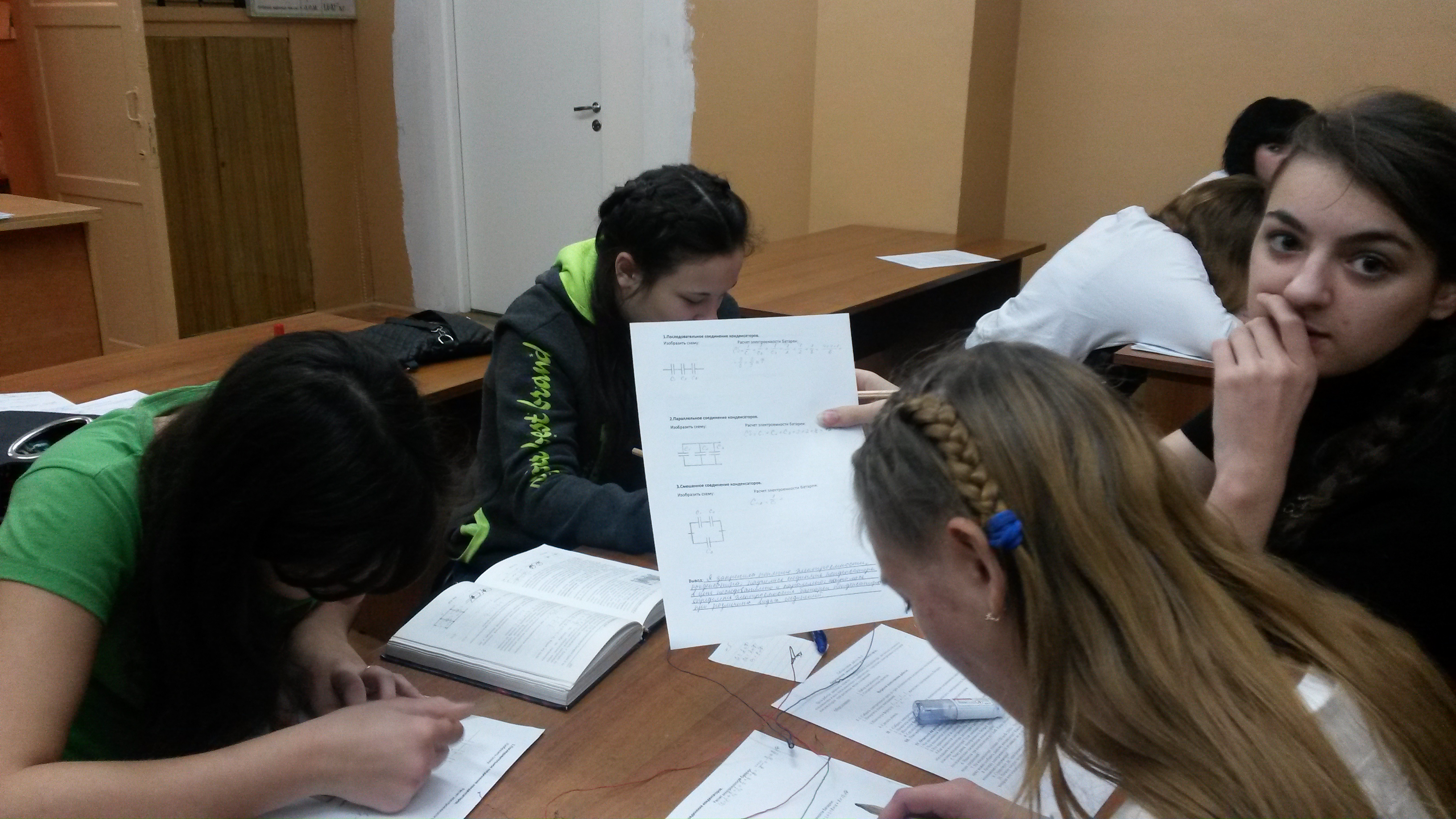 4. Занятие, имитирующее деятельность учреждений
Редакционный совет
Суд
Ученый совет
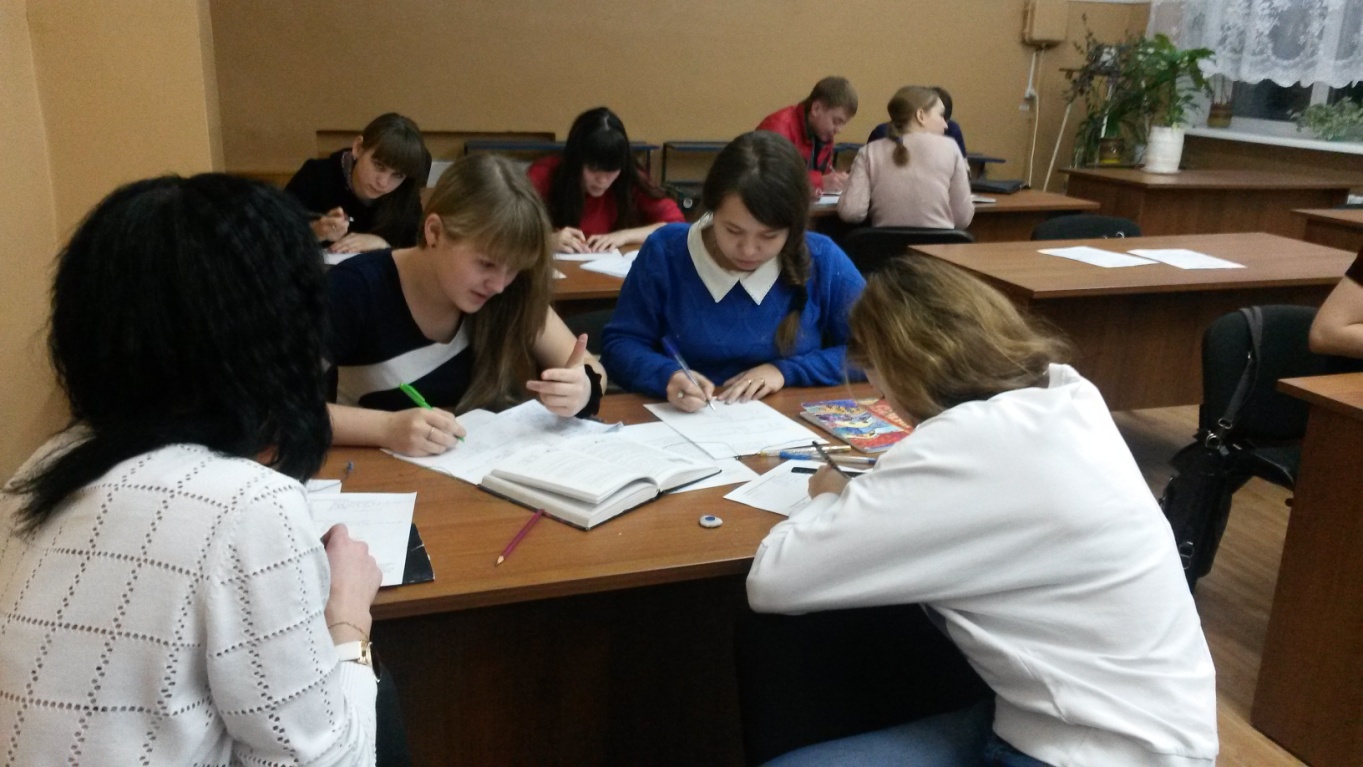 Вывод:
Педагог в своей работе

         должен творчески объединять

                 как традиции,
 
                               так и новаторство.
СПАСИБО ЗА ВНИМАНИЕ!
г. Славянск-на-Кубани
2024